Аудит концептуальних напрямків функціонування підприємства
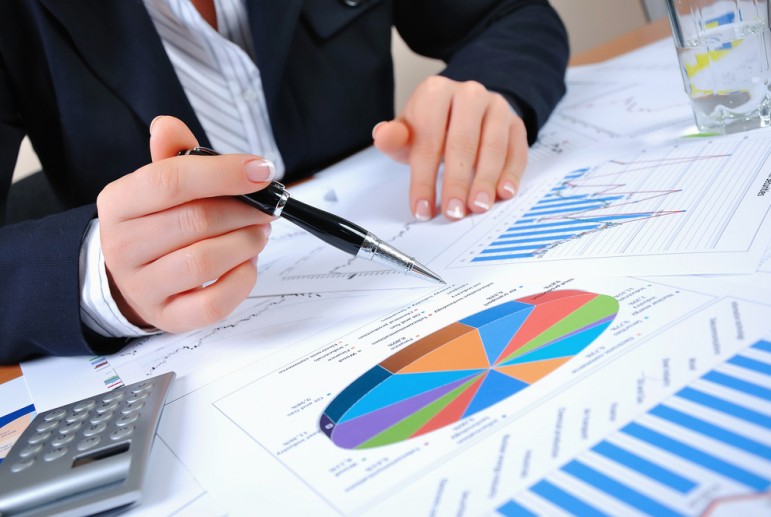 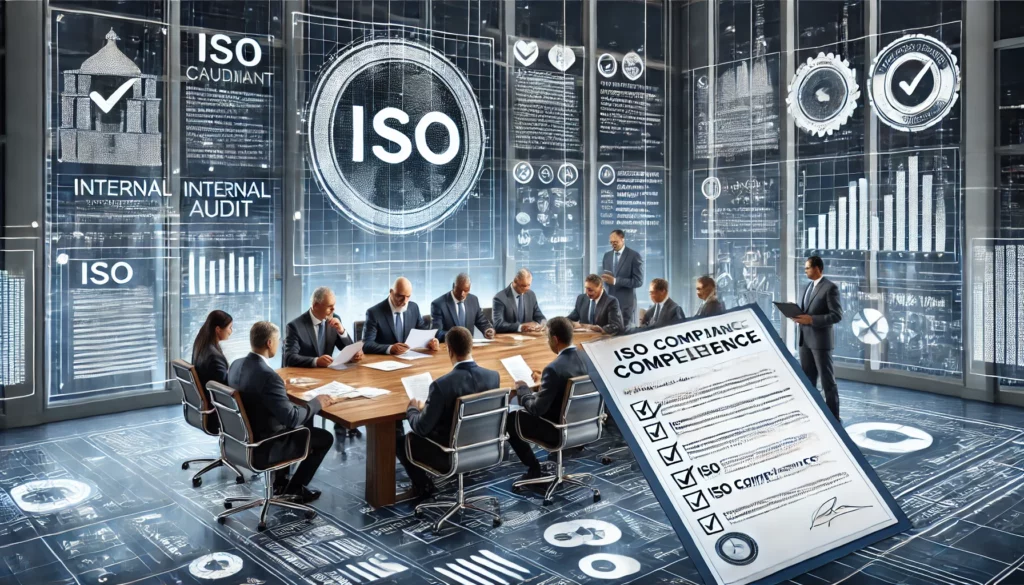 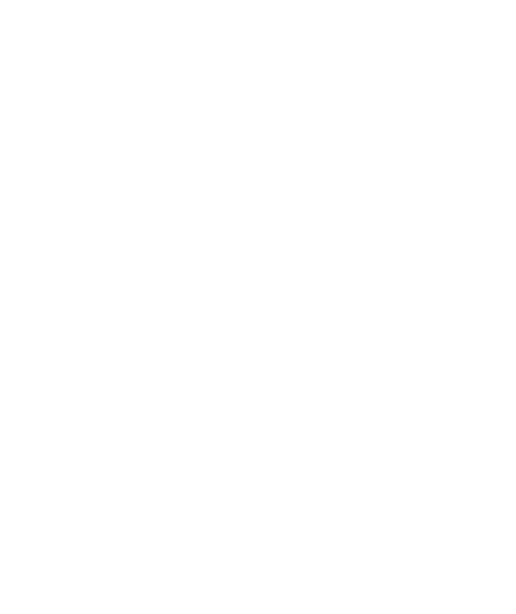 Аудит концептуальних напрямків функціонування підприємства є важливим елементом забезпечення ефективного управління і контролю діяльності суб'єкта господарювання. Він охоплює аудит стратегій, облікової політики, установчих документів, а також внутрішніх систем контролю. Особлива увага приділяється аналізу відповідності діяльності підприємства вимогам законодавства та правильності відображення операцій у бухгалтерському обліку.
Аудит стратегії функціонування підприємства у зовнішньому середовищі
Метою аудиту стратегії підприємства є оцінка його здатності функціонувати ефективно у зовнішньому середовищі, враховуючи вплив економічних, соціальних, правових та конкурентних факторів. Аудитор аналізує:
Стратегічні цілі підприємства: відповідність стратегії місії та довгостроковим цілям підприємства.
Адаптація до змін зовнішнього середовища: оцінка, як підприємство реагує на зміну економічних умов, законодавства або ринку.
Конкурентні позиції: оцінка стратегії конкурентних переваг підприємства на ринку.
Аналіз стратегічного планування: чи використовує підприємство прогнозування та планування для досягнення цілей.
Завдання аудиту в цьому контексті включають:
Перевірку відповідності стратегії підприємства його поточній діяльності.
Оцінку зовнішніх ризиків і можливостей для підприємства.
Аналіз впливу стратегії на фінансову стабільність та розвиток.
Оцінка аудитором стану системи внутрішнього контролю підприємства
Система внутрішнього контролю є ключовим механізмом для забезпечення надійності фінансової звітності та запобігання шахрайству. Мета аудиту системи внутрішнього контролю полягає в оцінці ефективності внутрішніх механізмів управління ризиками та контролю за діяльністю підприємства.
Основні завдання аудиту внутрішнього контролю:
Перевірка наявності та дієвості процедур контролю за фінансовими та операційними процесами.
Оцінка ефективності механізмів запобігання шахрайству, помилкам або недолікам у роботі.
Оцінка відповідності внутрішнього контролю вимогам законодавства та внутрішнім положенням підприємства.
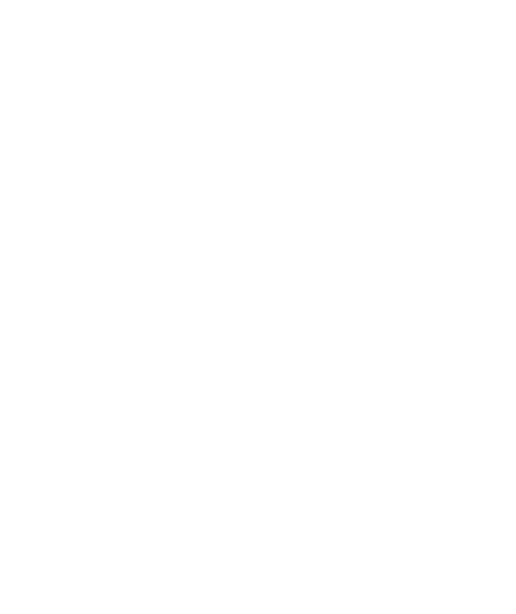 Запорізький національний університет
Аудитор оцінює наступні компоненти внутрішнього контролю:
Контрольне середовище: рівень відповідальності управлінців, корпоративна етика, вплив зовнішніх факторів.
Оцінка ризиків: як підприємство визначає та управляє ризиками.
Інформаційні системи: правильність відображення інформації в обліку та звітності.
Контрольні заходи: внутрішні процедури та механізми контролю.
Моніторинг: перевірка ефективності існуючих заходів внутрішнього контролю.
Методичні підходи до організації та проведення аудиту облікової політики, установчих та інших документів і розрахунків
Аудит облікової політики
Облікова політика підприємства визначає основні принципи ведення бухгалтерського обліку та формування звітності. Аудитор перевіряє:
Відповідність облікової політики вимогам національних стандартів бухгалтерського обліку (П(С)БО) або МСФЗ.
Чіткість і послідовність застосування методів обліку, обраних підприємством.
Відповідність облікової політики реальним умовам діяльності підприємства.
Аудит установчих документів
Установчі документи є основою для визначення правових відносин підприємства із засновниками та іншими учасниками. Аудитор перевіряє:
Відповідність установчих документів чинному законодавству України.
Правильність реєстрації змін до статуту та інших установчих документів.
Правомірність внесків до статутного капіталу.
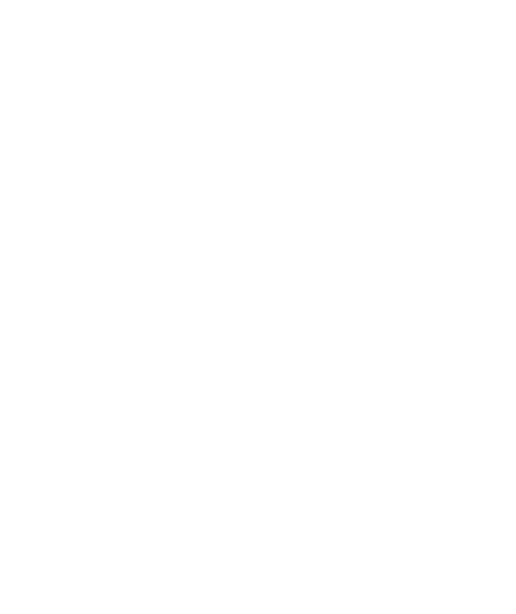 Запорізький національний університет
Аудит розрахунків
Аудиторська перевірка розрахунків охоплює:
Перевірку правильності ведення розрахунків з контрагентами, постачальниками та клієнтами.
Оцінку відповідності нарахувань за податковими та іншими зобов'язаннями.
Перевірку розрахунків з учасниками підприємства.
Особливості методики аудиту формування статутного капіталу та розрахунків з учасниками
Формування статутного капіталу
Аудит статутного капіталу включає перевірку:
Законності формування статутного капіталу, включаючи правильність внесення часток засновників.
Відображення операцій із внесення капіталу у бухгалтерському обліку.
Відповідності розміру статутного капіталу вимогам статуту підприємства.
Аудит капіталу може також включати перевірку змін, що відбулися після реєстрації підприємства, і їх правомірність.
Розрахунки з учасниками
Аудитор перевіряє такі аспекти:
Виплата дивідендів учасникам відповідно до прийнятих рішень.
Правомірність та правильність обліку викупу часток у статутному капіталі.
Оцінка дотримання норм законодавства щодо податкових нарахувань при операціях з учасниками.
Типові порушення законодавчих норм при розрахунках з учасниками включають:
Недотримання строків виплат дивідендів.
Неправильне нарахування податків при виплатах учасникам.
Порушення процедури викупу часток учасників.
Мета, завдання та нормативно-правова база аудиту необоротних активів, запасів, оплати праці, грошових коштів і розрахунків
Мета аудиту
Метою аудиту цих напрямків є оцінка достовірності обліку необоротних активів, запасів, оплати праці, грошових коштів та розрахунків, а також виявлення можливих порушень законодавства та облікових стандартів.
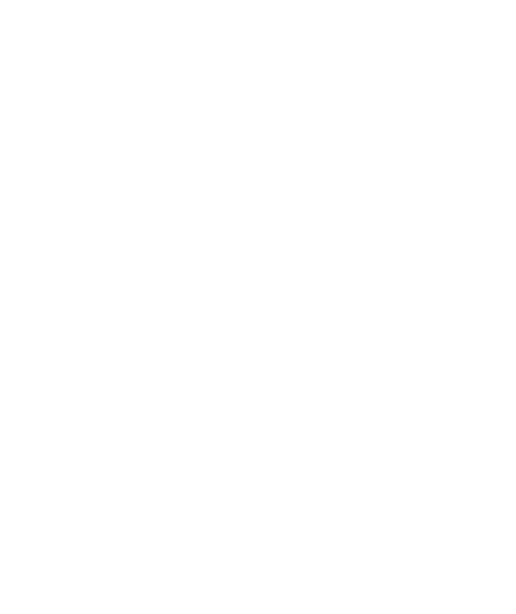 Запорізький національний університет
Основні завдання аудиту
Перевірка правильності оцінки та обліку необоротних активів, зокрема, основних засобів, нематеріальних активів.
Оцінка правильності обліку запасів, включаючи їх вартісну оцінку та процедури списання.
Перевірка нарахування та виплати заробітної плати, включаючи податки та збори.
Перевірка відповідності операцій з грошовими коштами, включаючи надходження та витрати.
Аналіз розрахунків з контрагентами та органами державної влади.
Нормативно-правова база
Податковий кодекс України: для перевірки податкових зобов'язань при операціях з активами, заробітною платою та розрахунками.
Закон України "Про бухгалтерський облік і фінансову звітність": регламентує порядок ведення обліку та складання фінансової звітності.
Положення (стандарти) бухгалтерського обліку (П(С)БО): застосовуються для оцінки відповідності бухгалтерського обліку підприємства вимогам стандартів.
Висновки
Аудит концептуальних напрямків функціонування підприємства є важливою частиною забезпечення ефективності управління та відповідності законодавчим вимогам. Перевірка стратегій, внутрішніх контролів, облікової політики та розрахунків з учасниками дає змогу знизити ризики шахрайства та помилок, що може значно вплинути на стабільність бізнесу.
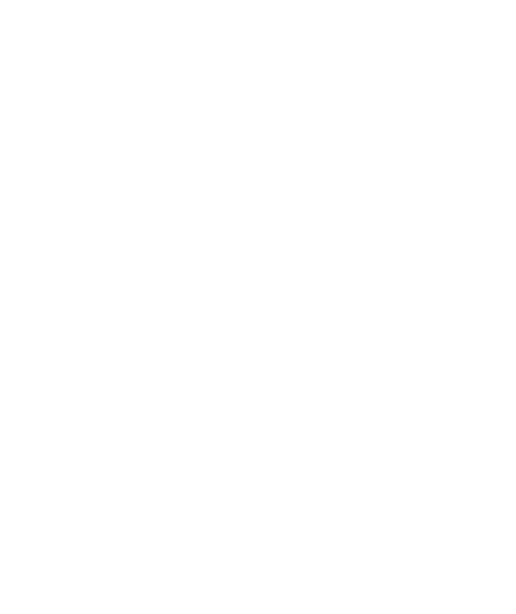 Запорізький національний університет